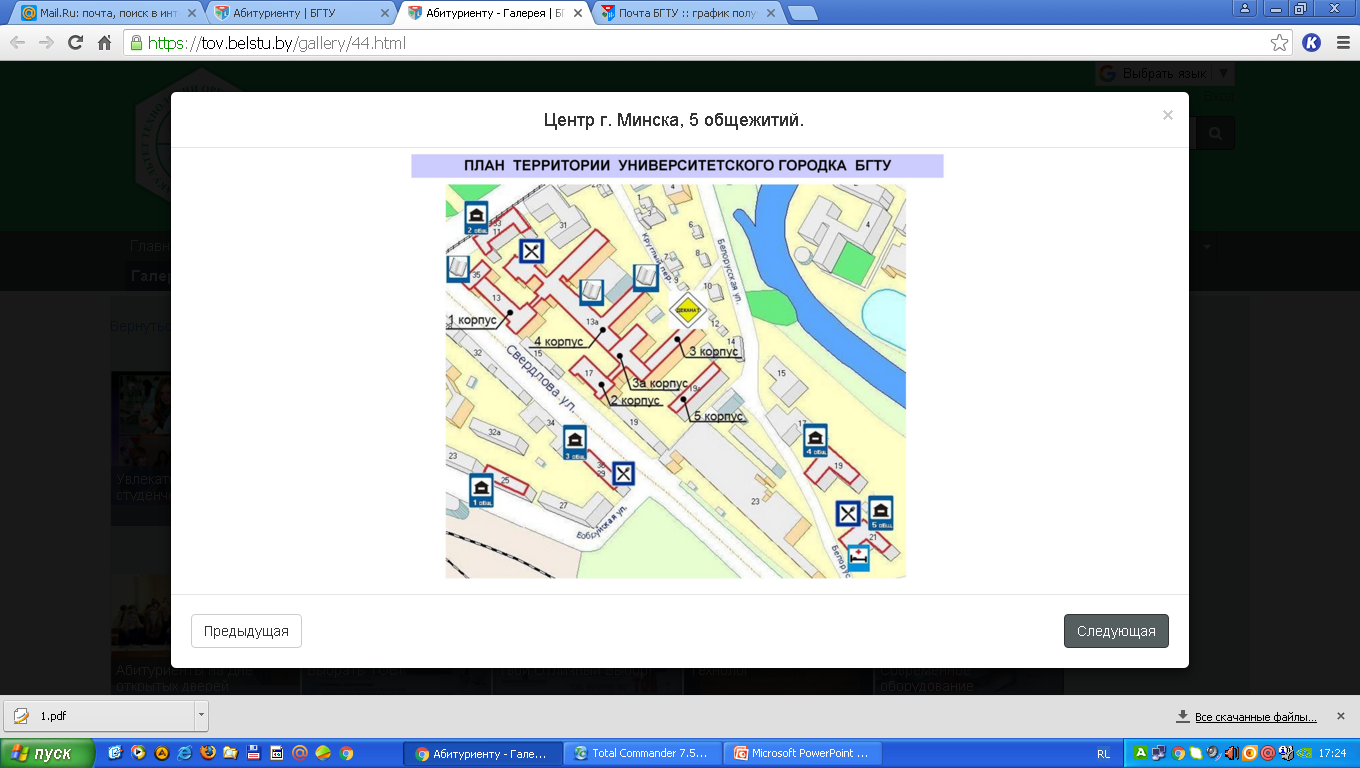 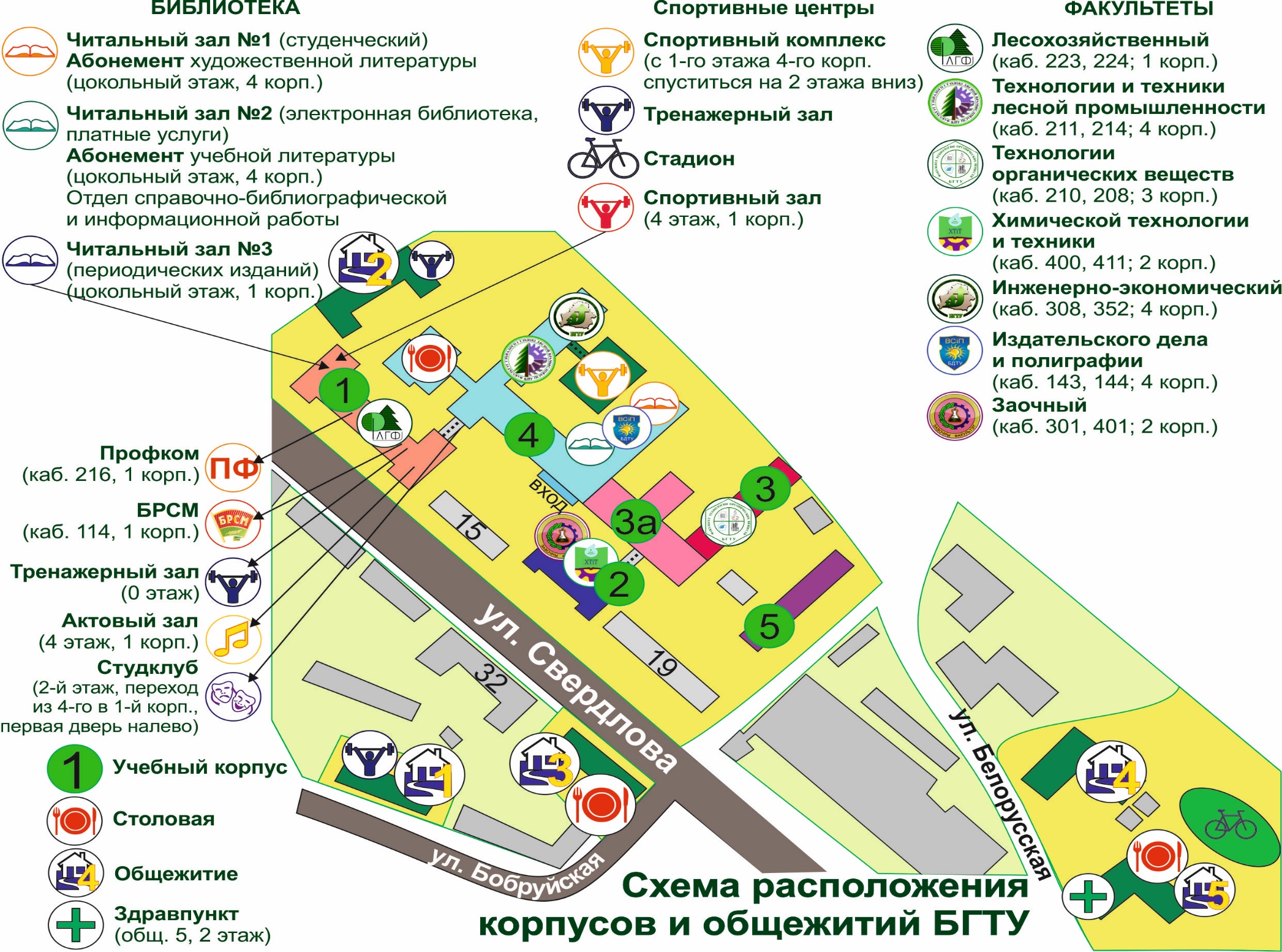 График  учебного процесса
Начало занятий -1 сентября 2023 г. (Пятница)
           1 семестр  -  18 учебных недель 
Последний день учебы – 30 декабря 2023 г. (суббота)
Экзаменационная сессия  - с 01 января 2024 г. по 21 января 2024 г.
 (3 недели)
               Каникулы – с 22 января 2024 г. по 04 февраля 2024 г. (2 недели)
Начало занятий 2 семестра – 05 февраля 2023 г.
РАСПИСАНИЕ ЗАНЯТИЙ  (по 1 смене)
       (1 час =40 мин  + 2 час= 40 мин., без перерыва, итого 120 мину)
  08.00  — 09.20  первая пара  
              перерыв 15 минут
  09.35  — 10.55  вторая  пара 
             перерыв 30 минут
  11.55  — 12.45  третья пара
              перерыв 15 минут
  13.00 — 14.20  четвертая пара
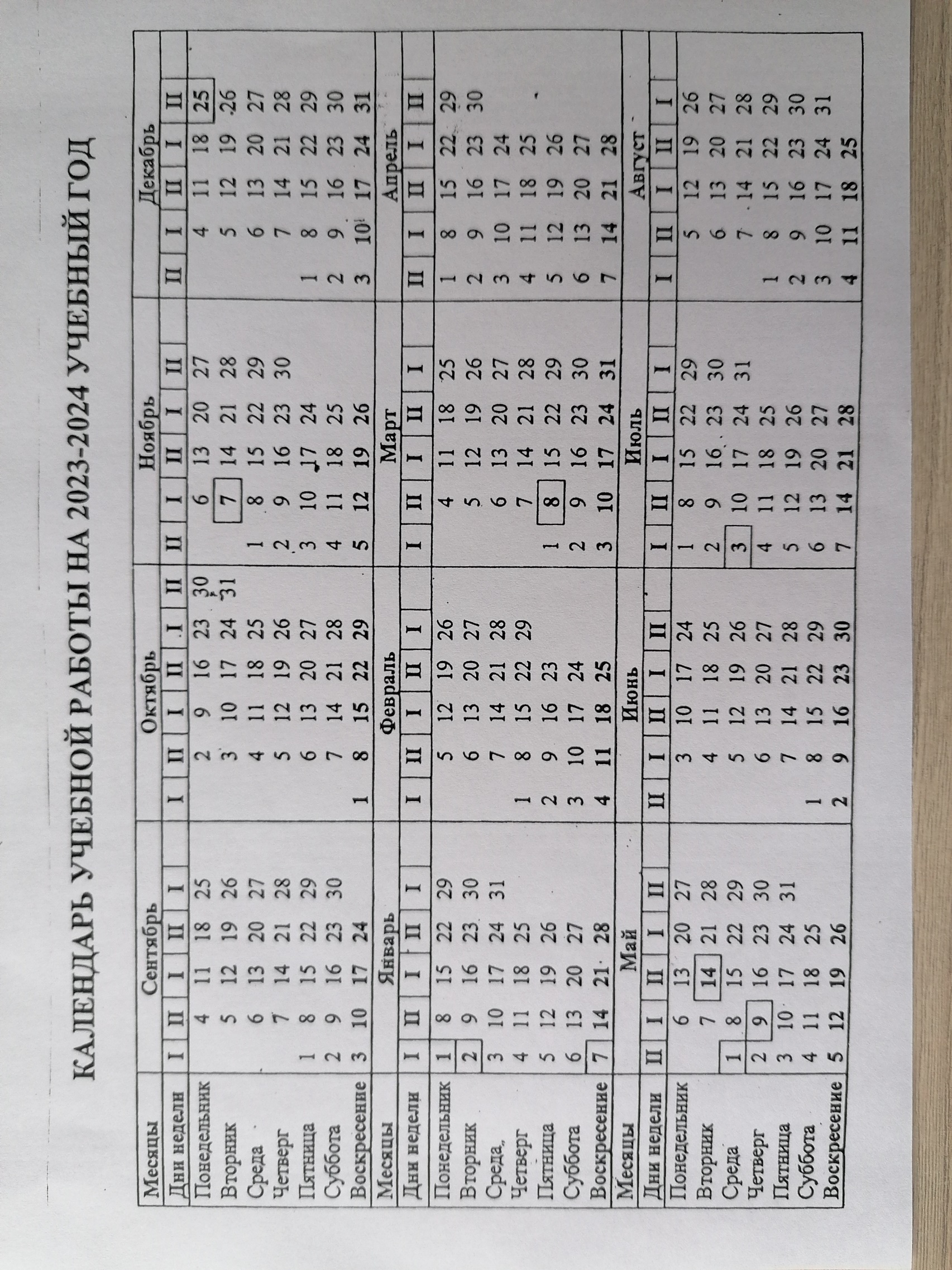 Обучение
Расписание учебных занятий
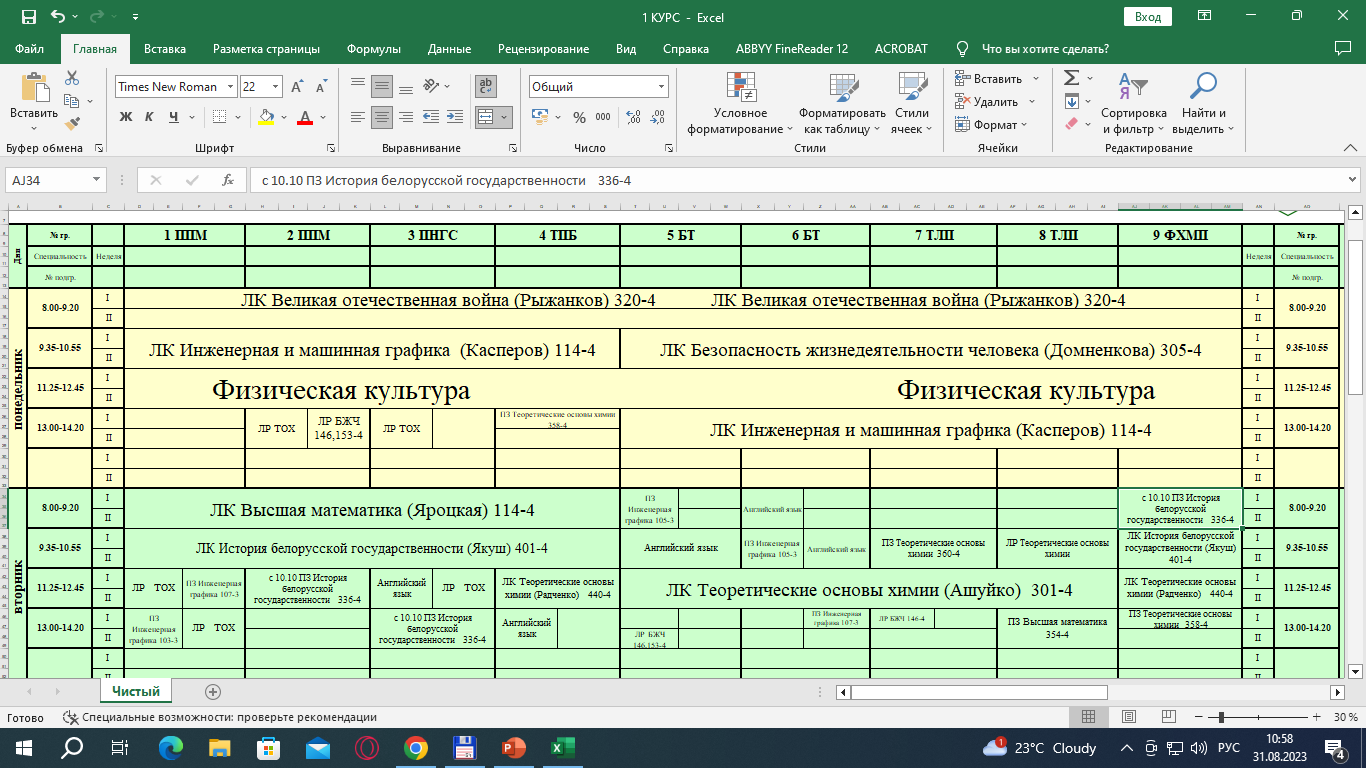 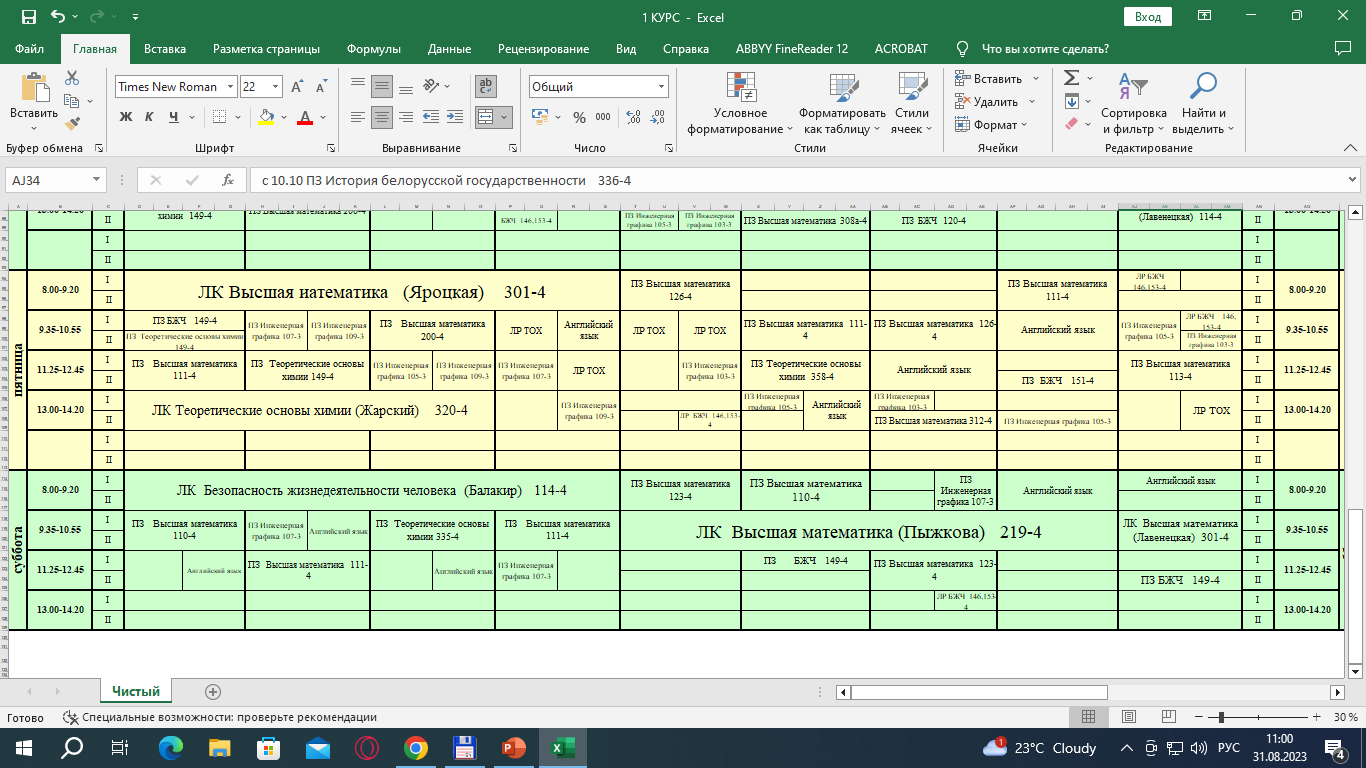 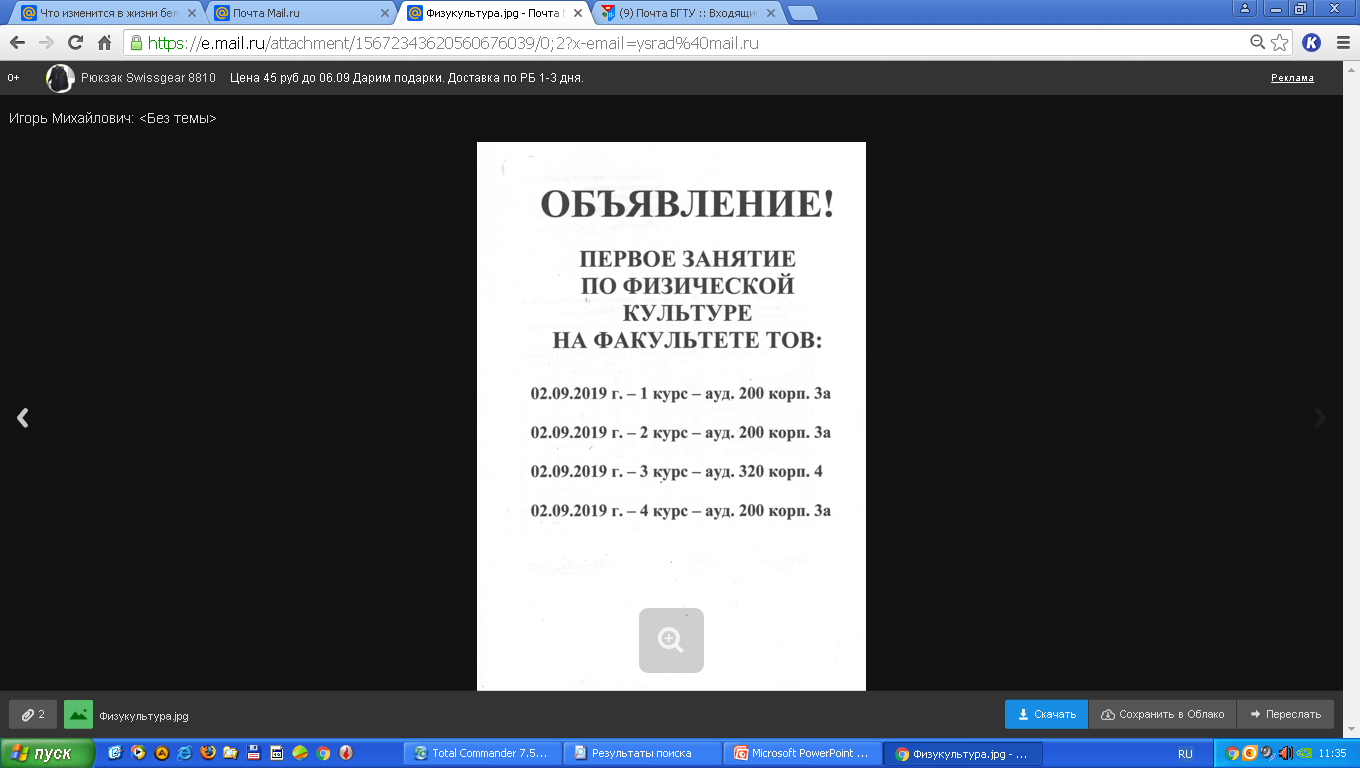 04.09.2023 – 11.25 – ауд. 100, корпус 3а
(организационное, без спортивной формы)
Обучение
Не реже чем 2 раза в семестр проводится промежуточная аттестация.
За пропуски без уважительной причины:
Замечание, 
выговор, 
отчисление (более 72 часов).
Наличие за месяц более 10 часов пропусков без уважительных причин – лишение стипендия на следующий месяц.
!!!   Пропущенное занятие необходимо отработать !!!
Уважительной причиной пропуска занятий является (отработка бесплатно):
дежурство в общежитии (справка установленного образца);
болезнь (справка установленного образца об освобождении от занятий);
разрешение декана факультета:
разрешение ректора БГТУ;
Разрешение Министра образования РБ.
!!! Оправдательные документы предоставляются 
старосте в 3-х дневный срок !!!
ЦЕНЫ за ЛИКВИДАЦИю 
АКАДЕМИЧЕСКИХ ЗАДОЛЖЕННОСТЕЙ (2023-2024)
Обучение
Отчисление из университета:
- 30 дней в течении учебного года, пропущенных без уважительной причины.
- Неуспеваемость по 3 и более дисциплинам.
- Неликвидация академической задолженности в установленные сроки.
- Невнесение платы за обучение в сроки, предусмотренные актами законодательства или соглашением сторон.
- По собственному желанию.
- другие.
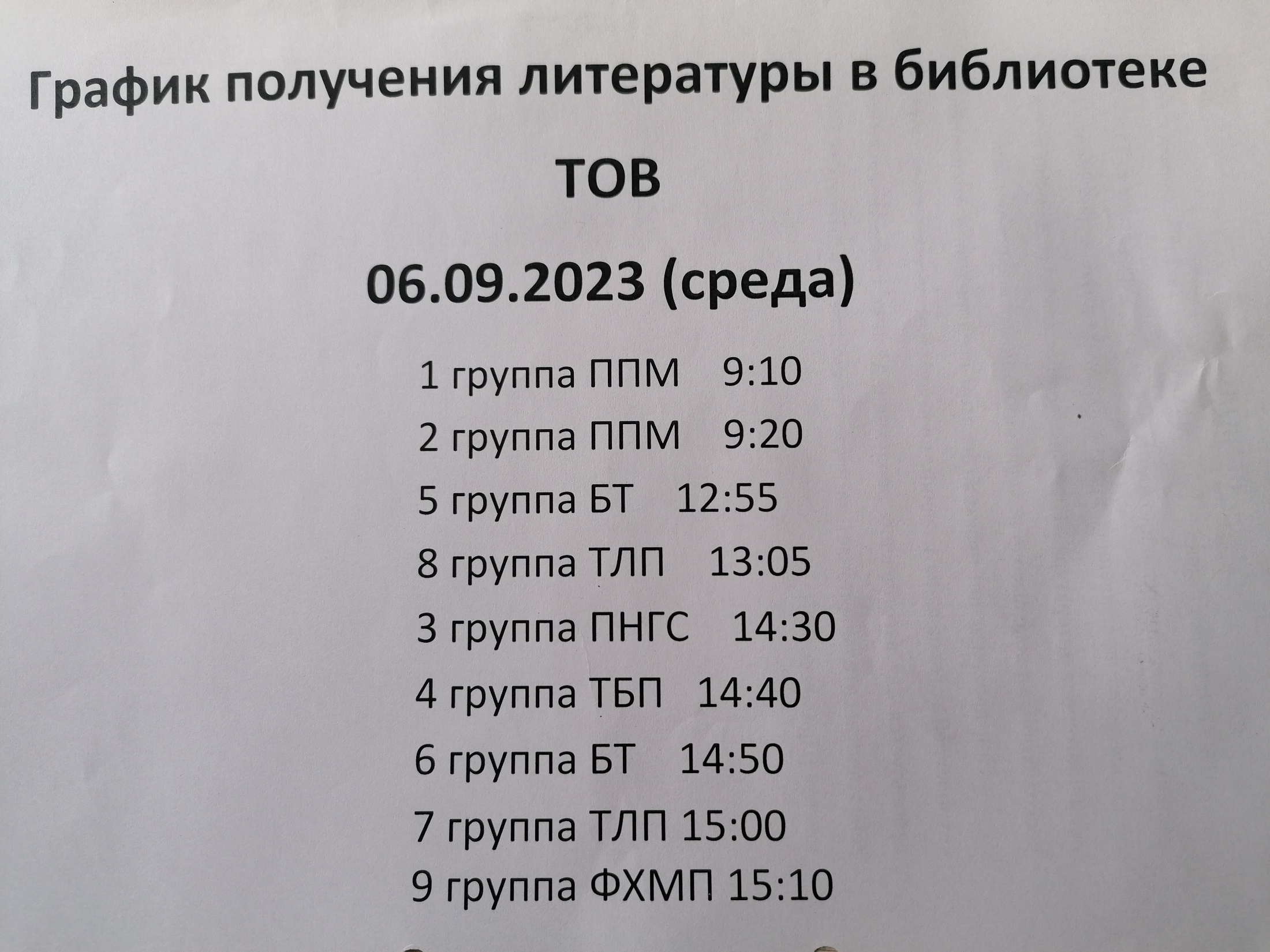 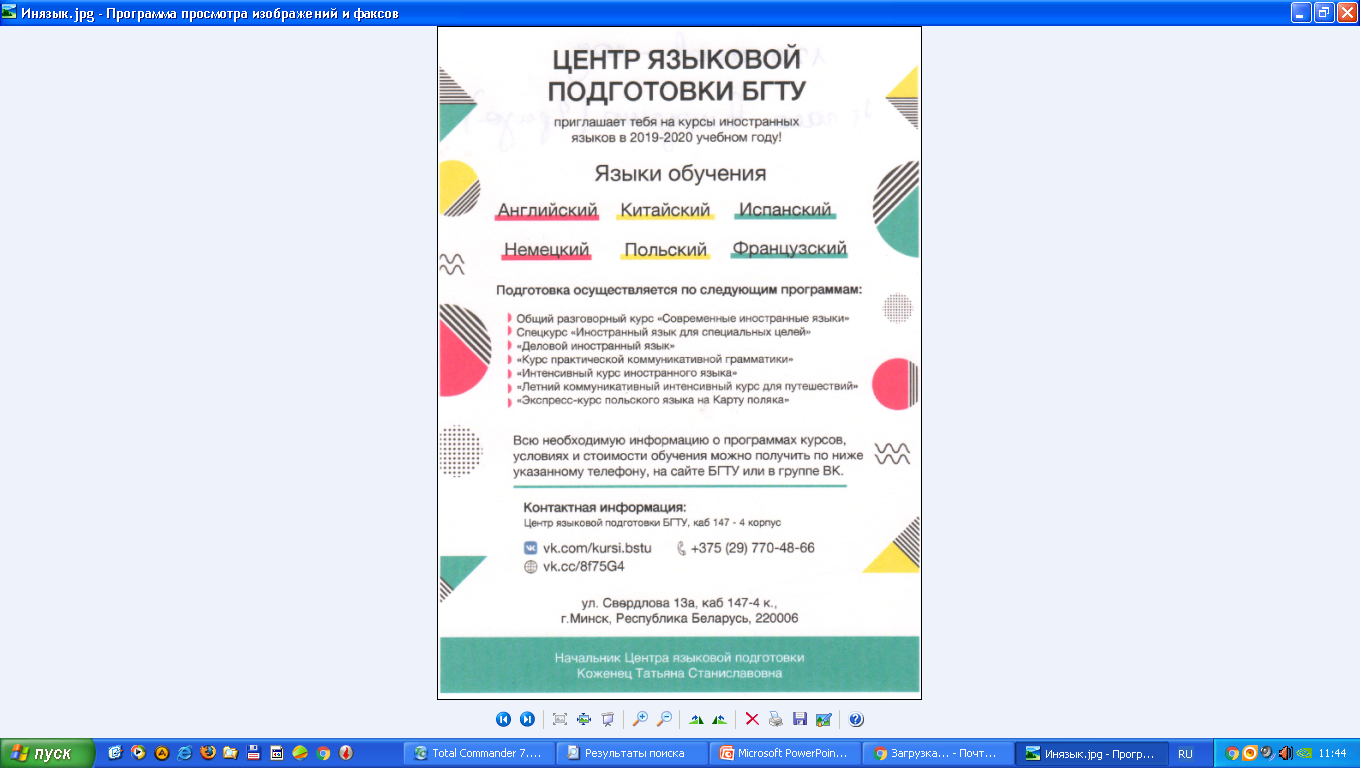 В любое удобное рабочее  время Центра
В каждой группе будет куратор (представитель БГТУ)
Кураторы групп на 2023-2024 уч.г. (проект).
Запрещено:
опаздывать на учебные занятия, находиться в верхней одежде и головных уборах;
шуметь на учебных занятиях;
входить и выходить из аудитории без разрешения преподавателя;
пользоваться мобильным телефоном на учебных занятиях. Звуки вызова в телефоне должны быть отключены. Вызов в деканат является обязательным для исполнения;
передавать свой студенческий билет (пропуск) другому;
курение на всей территории университета (учебные корпуса с прилегающей территорией, общежития с прилегающей территорией).
Общежитие
За антисанитарию, курение, распитие спиртных напитков, использование несанкционированных электрических приборов – выселение.
Ночевать только в своей комнате и на своем месте.
Генеральная уборка должна проводиться не реже 1 раза в неделю. 
Ежедневное дежурство (уборка в местах общего пользования).
Дежурство на этажах и вахте 1-го этажа.
Личная ответственность за порчу имущества.
Самовольное переселение из комнаты в комнату запрещено.
В следующем году предоставление мест будет проводится 
на конкурсной основе 
(будут учитываться все Ваши заслуги и промахи)
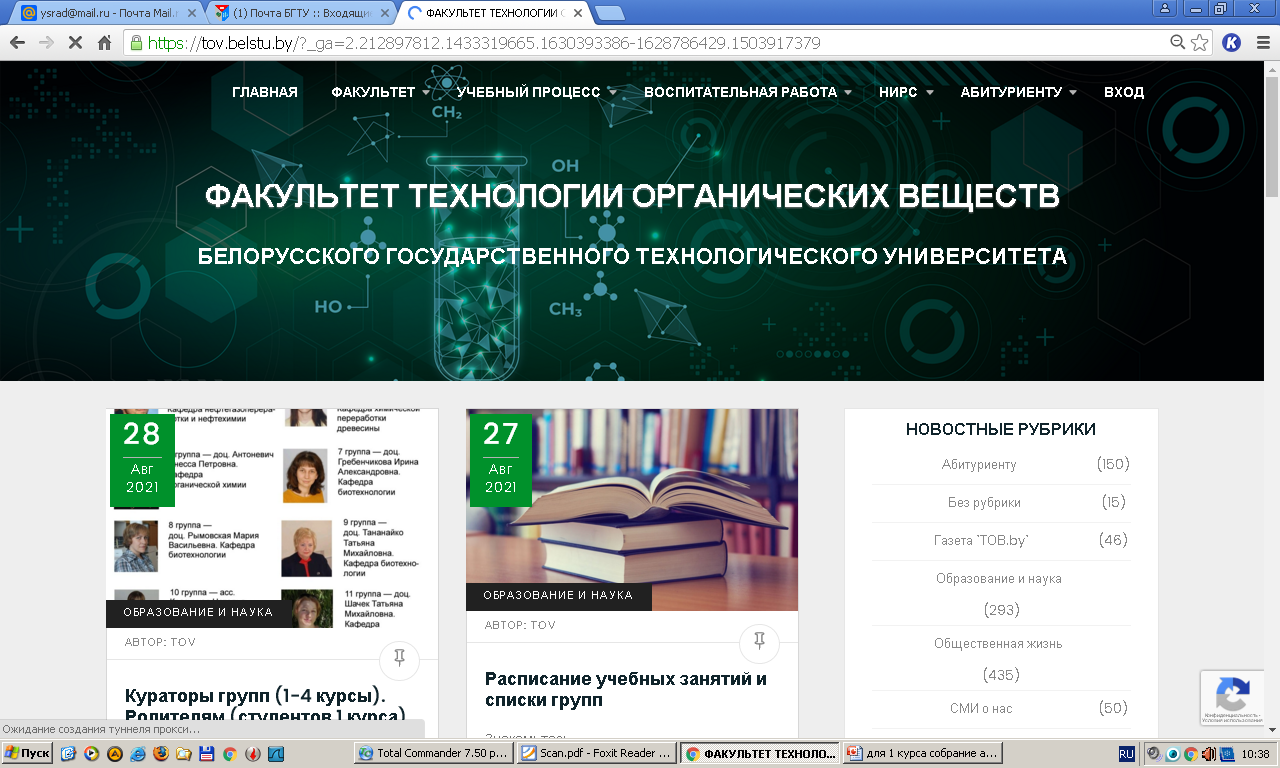 33-я городская студенческая поликлиника
 

Ул. Сурганова, 45 , проезд на автобусе №901 до ост. З. Бядули + на трамвае № 6 до ост. Б. Хмельницкого 
 
Регистратура (телефон вызова врача на дом): 
8 (017) 331-20-46
 
Справочная: 8 (017) 237-30-35,     8 (017) 331-40-43

Для 1 курса будет организован медосмотр (будет сообщено).
Объявление для студентов - призывников.
Справки об обучении в университете для студентов призывного возраста отправлены по почте в военные комиссариаты. 

По всем вопросам, связанным с воинским учетом, обращаться Режимно-секретный сектор: 
корпус 2, 2 этаж, кабинет 202, 
рабочий телефон 396-32-74.
Спорт
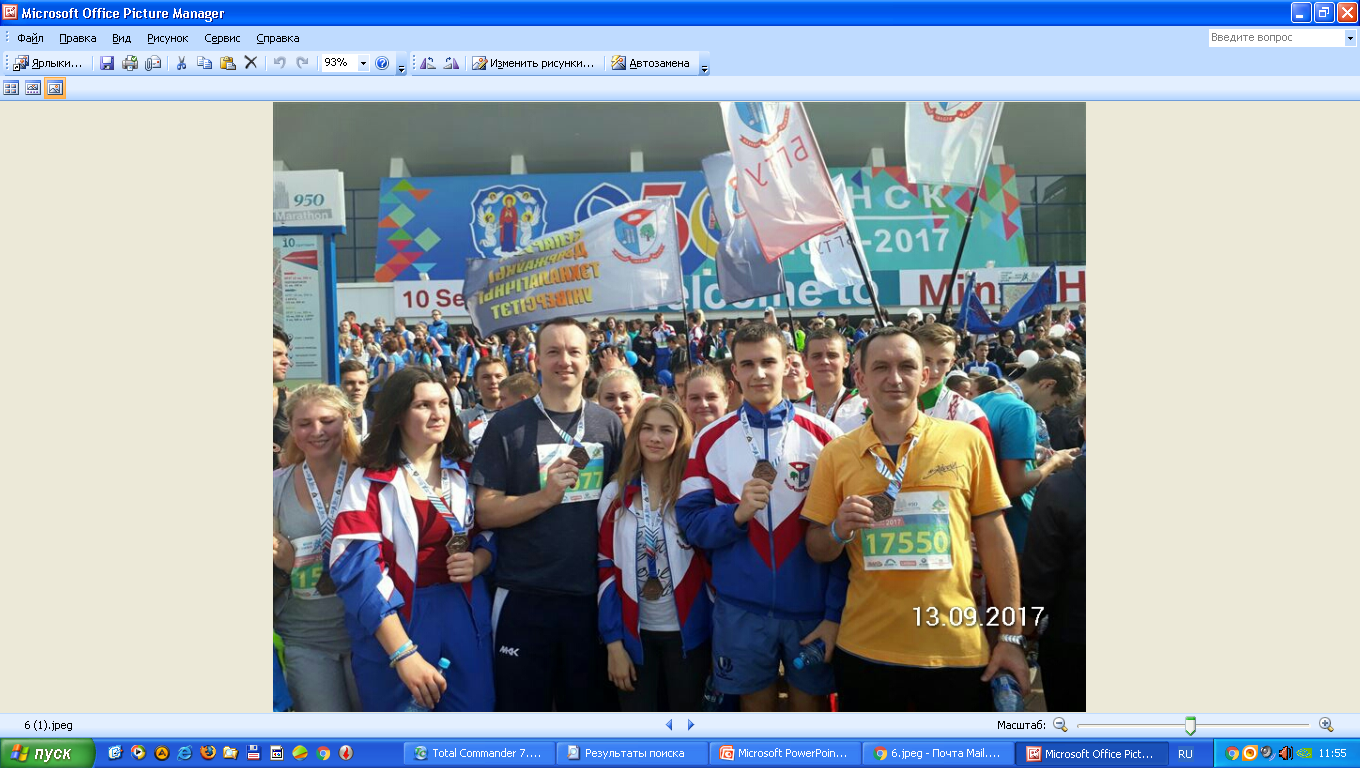 Культурная ЖИЗНЬ
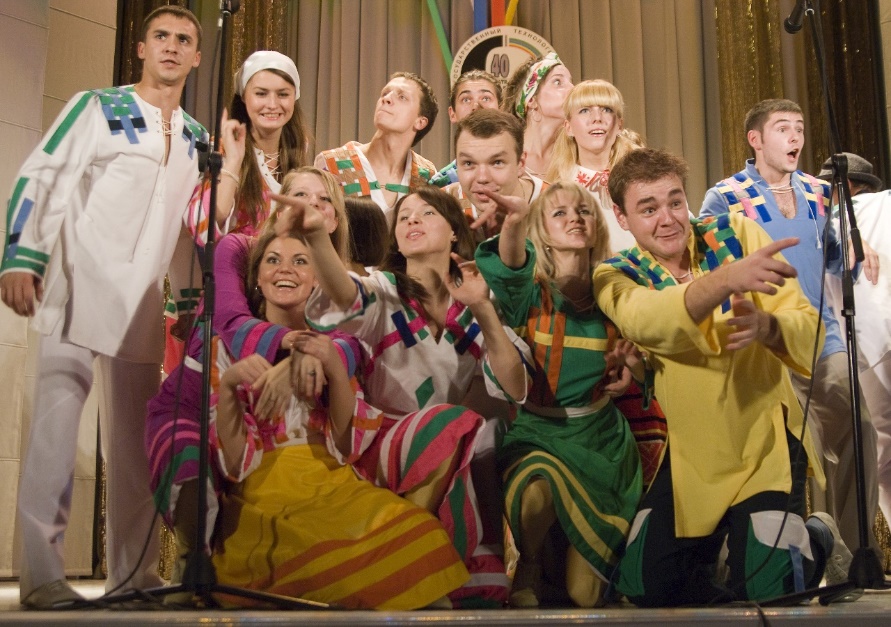 конкурсы и олимпиады
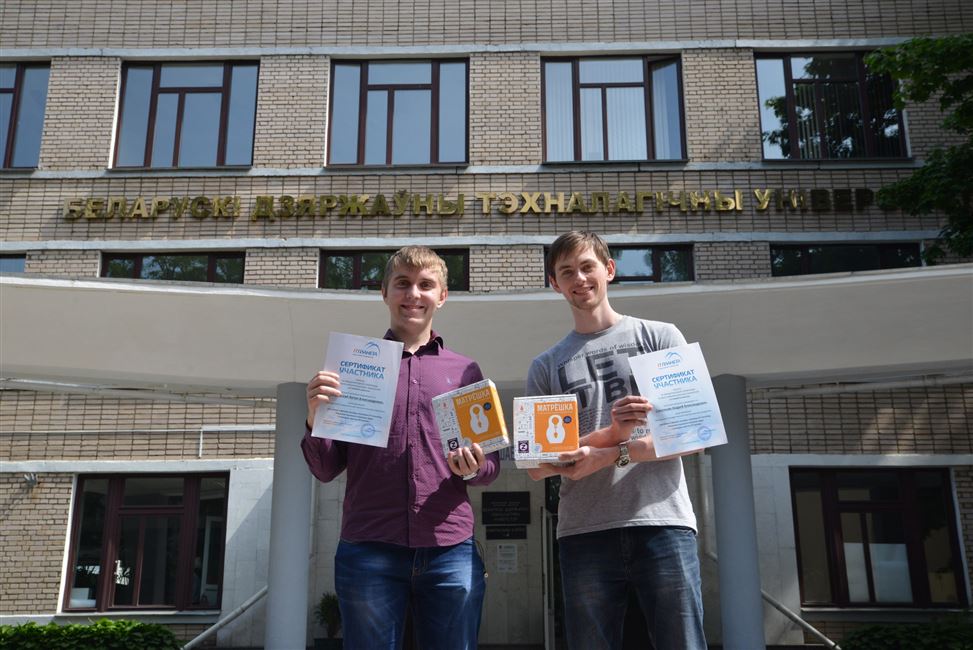 РАЗМЕРЫ СТИПЕНДИЙ
 учебная – 121,18 руб. (базовая, балл ≥5,0)

с учетом повышающего коэффициента
1,2 – 145,42 руб. (балл ≥6,0)1,4 – 169,65 руб. (балл ≥8,0) 1,6 – 193,83 руб. (балл ≥9,0)

Социальная – 87,90 руб. - Совета БГТУ – 223,40 руб.
Именная – 256,36 руб.
- Аспирантам – 824,02 руб.
Хорошо учитЬся – много плюсов
Бюджет
Платно
Скидка на обучение
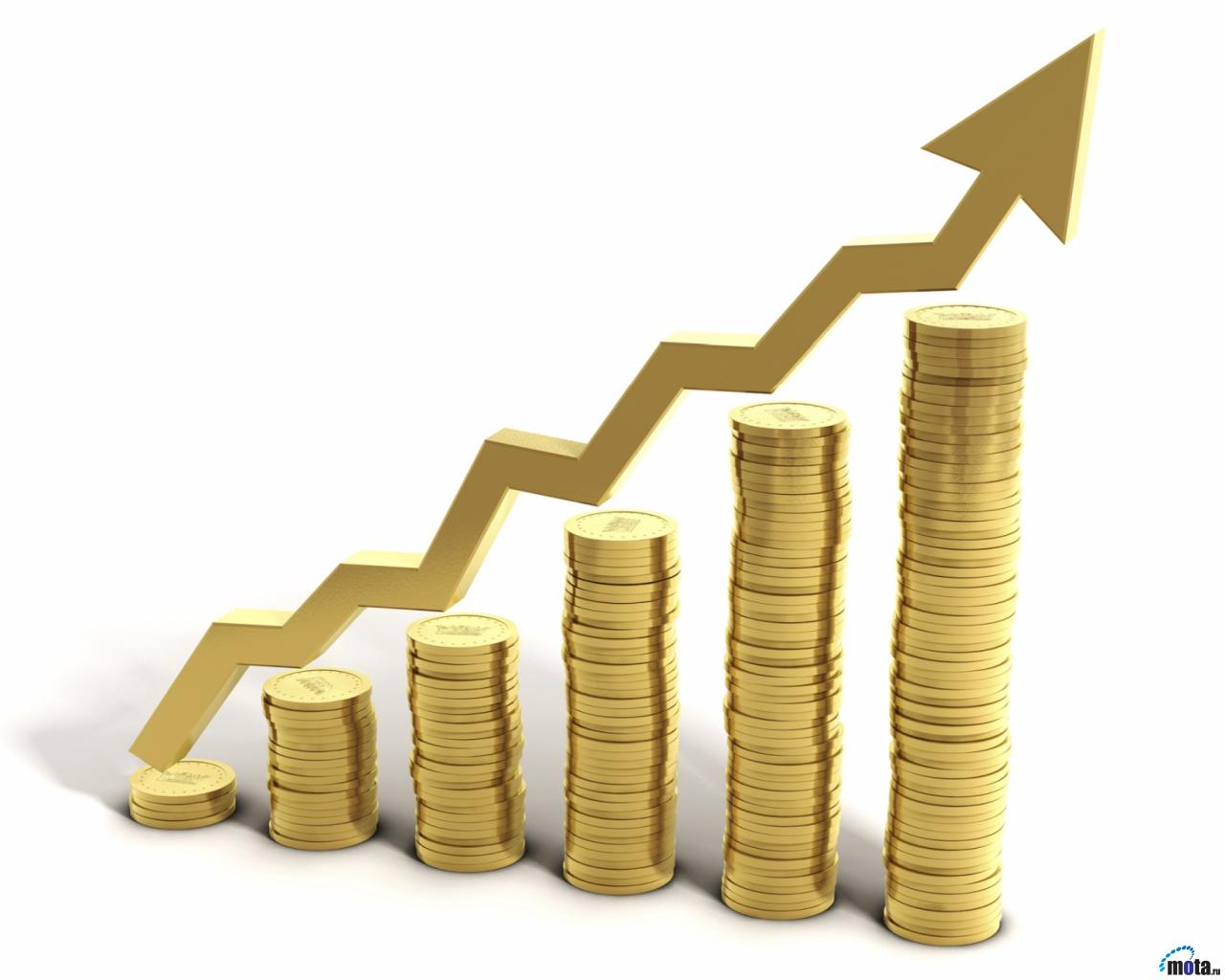 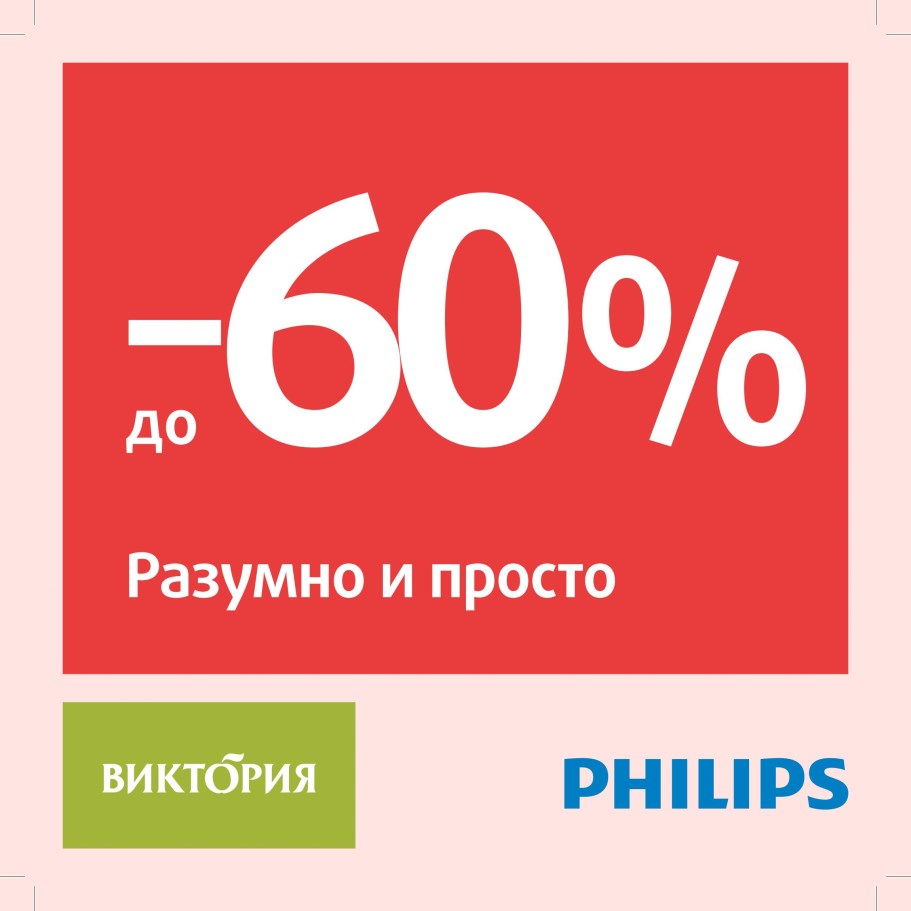 - Именные стипендии
Включение в базу данных одаренных студентов
Завтра – 1 Сентября 2023 г.
ТОРЖЕСТВЕННАЯ ЦЕРЕМОНИЯ ПОСВЯЩЕНИЯ В СТУДЕНТЫ

Начало 11.15 – СТАДИОН БГТУ
Сбор первокурсников – 3 учебный корпус (крыльцо)
Время 10.50

После мероприятия занятия с 13.00 (четвертая пара если есть)
Профком студентов
1. Оказание материальной поддержки как студентам бюджета, так и платникам.

2. Организация досуга на море, отдых в санатории (по сниженным ценам).

3. Бесплатная дискотека для студентов в общежитии №4 

4. Активистам и студентам, которые имеют отличную успеваемость, ходатайствует на добавку к стипендии или на снижение оплаты за обучение, а также на предоставление общежития.

5. В профкоме имеется журнал с адресами жилья для студентов, не имеющих место в общежитии.

6. Предоставление билетов на городские мероприятия по льготным ценам.